[Title/WRC-23 agenda item[s]1…., [1…., …]]
[Author]
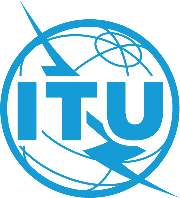